FGAI4H-M-054
E-meeting, 28-30 September 2021
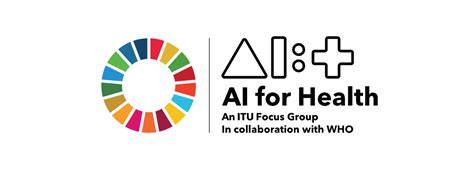 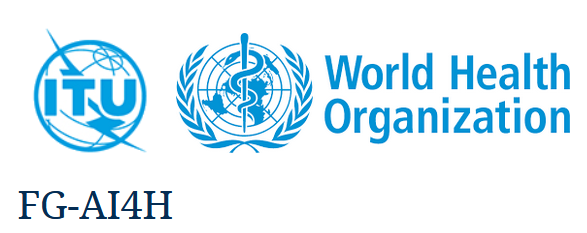 Transparent model reporting for trustworthy ML4HParticipation and preliminary results
WG FGAI4H – DAISAM
Jana Fehr
Meeting M: 28.-30.9.2021
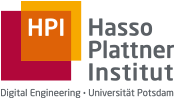 [Speaker Notes: Hello everyone, as part of the DAISAM group, we started a project that investigates the practices of transparent model reporting for ML4H models. Today I would like to give you a brief update on this project. 
NEXT SLIDE]
Motivation
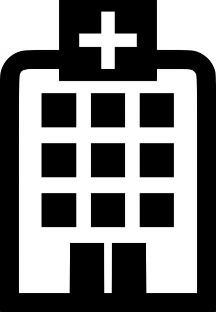 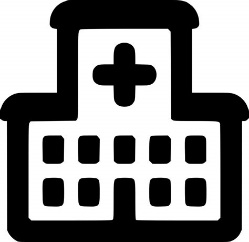 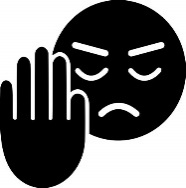 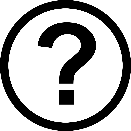 Problem: Development – Deployment gap
Bias & limited generalizability
Lack of transparency on development and testing
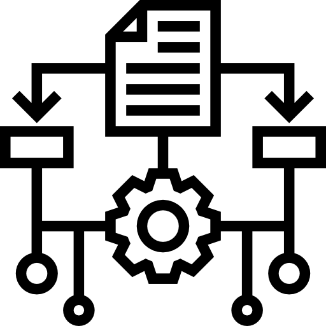 Need: Transparency on Intended use & Development & Validation
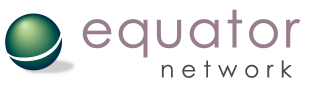 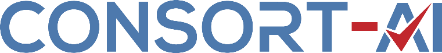 Can this be followed in practice?
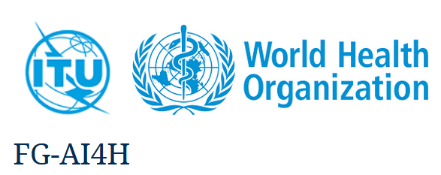 STARD-AI
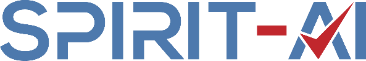 [Speaker Notes: Our motivation to start this project on model reporting, came from the trend that many ML4H algorithms are being developed but only a few make it to the deployment phase in clinical practice. Reasons for this are that algorithms are often biased and lack to generalize when they are applied in new settings. Another reason is also that many times it is not clear from which clinical settings the data was collected to train & test the algorithm. All these reasons often contribute to a lack of trust in such ML4H technology. 

Several efforts have established guidance on how to increase transparency of ML4H tools and how to assess them to increase trustworthiness. But the big question is: Can Companies actually follow this guidance and fulfil requirements in practice?
NEXT SLIDE]
Participation procedure
Reporting questionnaire
1) Intended use of the model
2) Implemented ML technology
3) Training data information
4) Legal aspects
5) Ethical considerations
6) ML model evaluation and metrics
7) Caveats and recommendations
Online-Meeting (~45 mins) to clarify doubts from the report 
Assessment of transparency & trustworthiness
Receive written results & recommendations
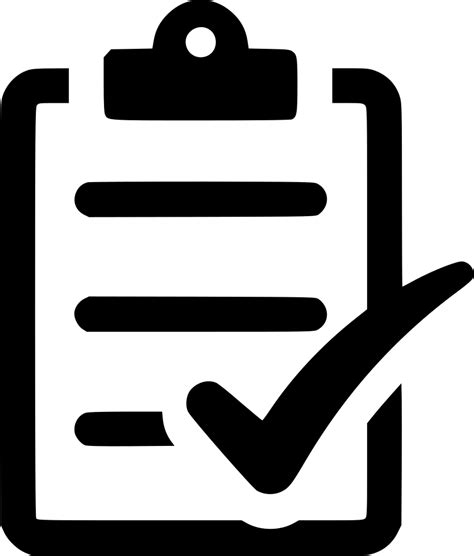 ~50 minutes 
can be resumed later
Confidential
GDPR-compliant
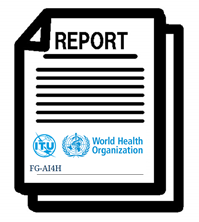 [Speaker Notes: With this project we aim to investigate challenges for transparency and trustworthiness of ML4H models. 
Therefore we created a structured semi-open reporting questionnaire, compiled from existing work to guide model reporting through multiple dimensions. Participants answer these questions after that we have a follow-up online session to clarify doubts from the report. 
Our team the assesses the transparency & trustworthiness of the use-case based on this report.
We share our assessment results and make some recommendations on how transparency and trustworthiness could be improved.  By giving feedback & recommendations to participants, we want to create a win-win situation for us and the participants. 
NEXT SLIDE]
First results: Use-cases
3 Use-cases from private companies
[Speaker Notes: So far we fully evaluated 3 use-cases from companies
…
Two companies are located in Germany and one in India
The participants who filled out the questionnaire were all involved as Data Scientists and Model developers
And all 3 were diagnostic prediction models, but 2 were in the pre-clinical stage and one in the clinical deployment stage
NEXT SLIDE]
Challenges for transparency
[Speaker Notes: From these use-cases we were able to summarize some limiting factors for the transparency of these use-cases. 
Here I will share a few of them with you. …

Two usecases used public datasets as training data. UC1 + broker, UC kaggle, UC3 own data
Transparency on the geographical spread was limited: For UC 1&2 the exact locations were unknown, UC3 could not disclose due to business constraint
It was also not possible to disclose sample sizes for UC1&3. Only for UC2, because publically available Kaggle dataset
Interesting for us was also that the data collection time frame was unknown for UC 1&2 and not possible to disclose for UC3
We asked participants if its possible to share the evaluation results of their tool with us. UC 2 shared a full results report with us, whereas UC 1&3 could not share information for different reasons: UC1 needs permission and UC3 wants to publish the results in a journal first
We asked whether they tested for bias&fairness and for UC1 this is still under investigation. However this assessment was not possible for UC2, because they did not have any metadata to conduct this assessment. Also UC2 lacked patient data due to data protection and therefore could not test for this. 
NEXT SLIDE]
Conclusions
Business constraints as limiting factor for reporting
External data may limit transparency
Data protection for personal data may hamper fairness assessment




Domain & ML-experts required for reviewing the report
Personal clarification of reported details
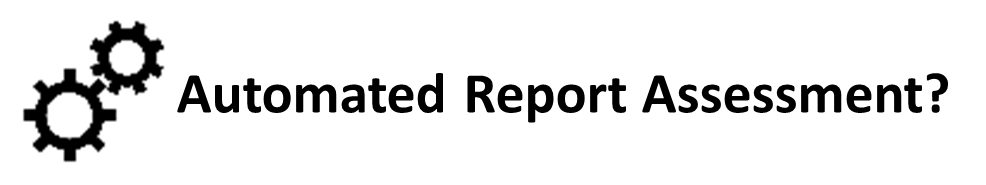 [Speaker Notes: We learned so far that, business constraints are a limiting factor for reporting
Also when the data to train or test the data was collected by external partners (e.g. broker) that can limit the detailed knowledge about data and thereby challenge transparency levels
We also discussed with participants, that often they do not have access to patient data and therefore it is not possible for them to do assessments for fairness
We also reflect if it would be possible to assess the submitted reports in an automated way, i.e. as part of an automated auditing process on the assessment platform. 
We cannot answer this question yet, but in our current process we see that it is important to have human experts who assess reports with health domain + ML expertise and clarify doubts personally with participants  We will discuss this further and you are more than happy to join these discussions if you are interested. 
NEXT SLIDE]
Call for ACTION
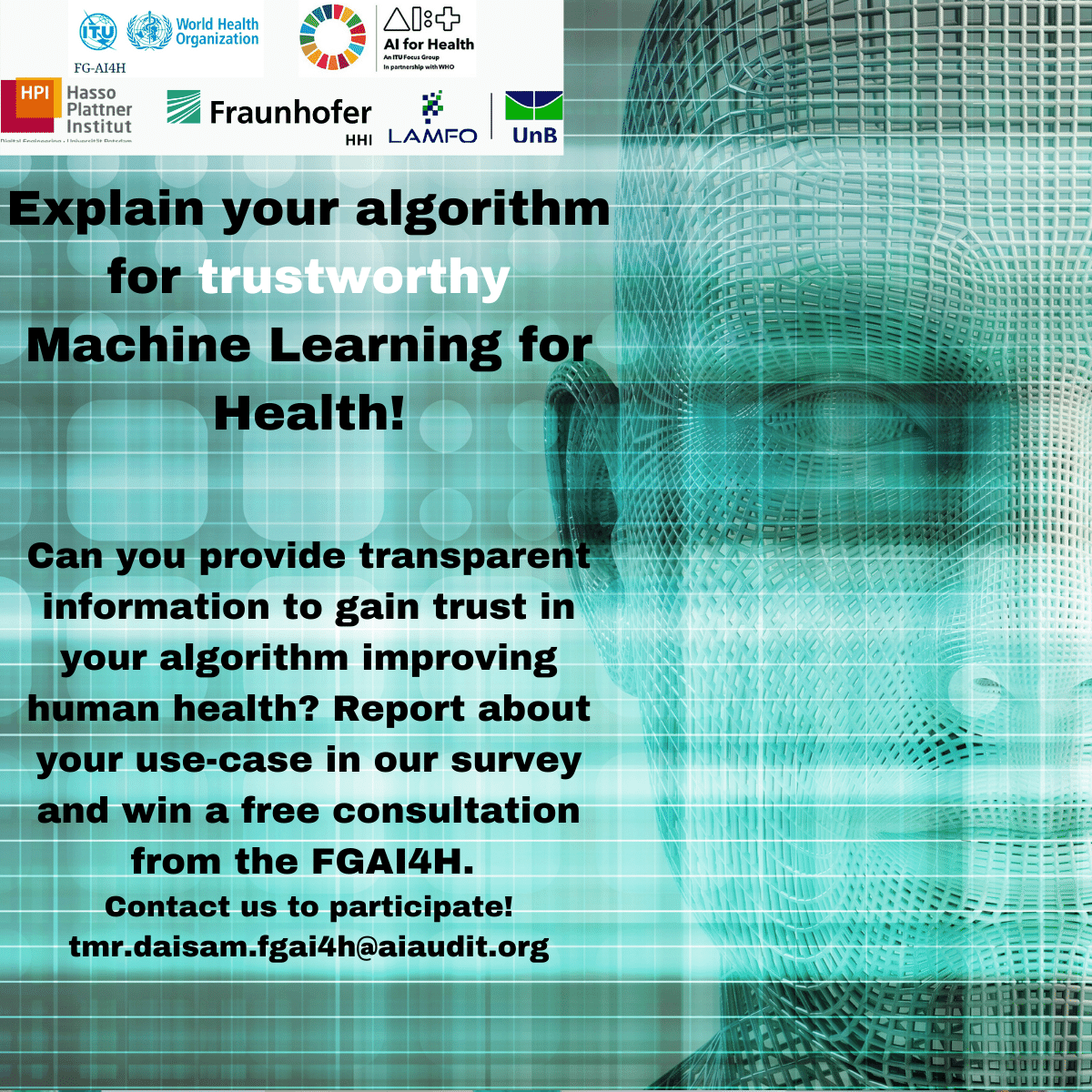 Looking for new use-cases! 
Companies
Pre-clinical or clinical phase
Self-learning algorithms
Free feedback & recommendations

Share your opinions and collaborate with us!

Contact for participation or follow-up: tmr.daisam.fgai4h@aiaudit.org
[Speaker Notes: Last but not least I would like to say that …
We are still looking for new use-cases, so please let us know if you know companies who have ML4H use-cases and invite them to participate. As a reward for their time, participants receive free feedback and recommendations on the transparency of their use-case. 

We are also inviting you as experts from different domains, to discuss our results and share your opinions with us. So if you are interested, feel free to contact me right here in the chat ]
Special thanks to…
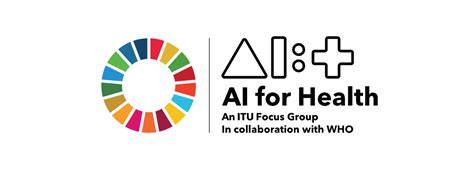 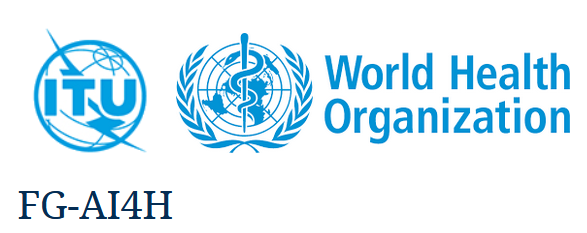 Giovanna Jaramillo-Gutierrez
Luis Oala
Pradeep Balachandaran
Alixandro Werneck-Leite
Manuel Bierwirth
Participants
[Speaker Notes: And with that.. Special thanks to the team
And the participants who dedicated their time.]